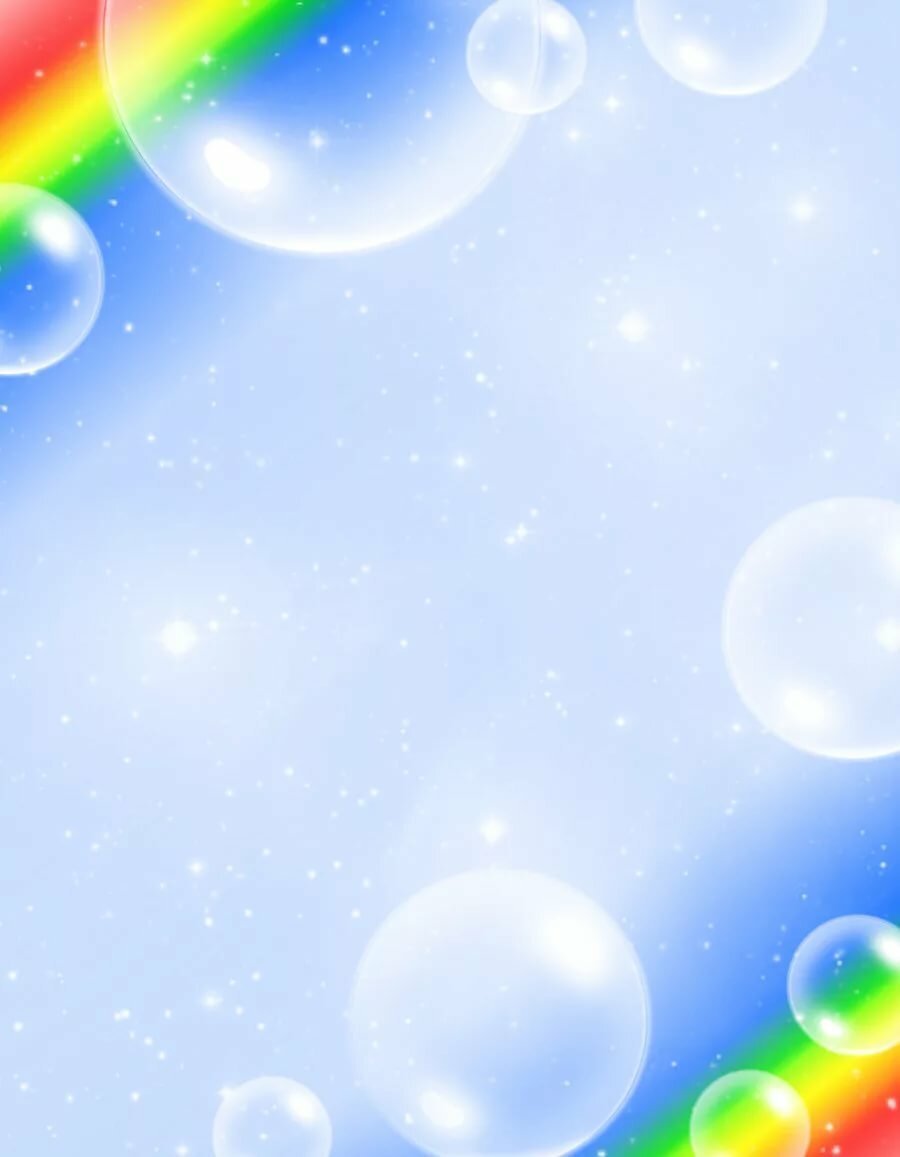 Муниципальное дошкольное образовательное учреждение
                                    «Детский сад № 236»
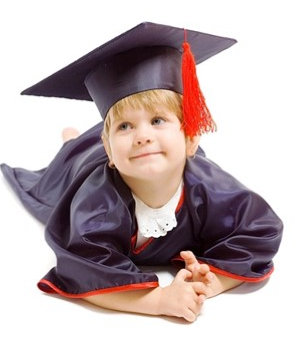 «Конкурсные мероприятия 
    как форма выявления, 
  развития и сопровождения               
           воспитанников 
     с детской одаренностью»
Палёнова Ольга Викторовна
Хаустова Марианна Михайловна
г.Ярославль
                     ноябрь 2023г
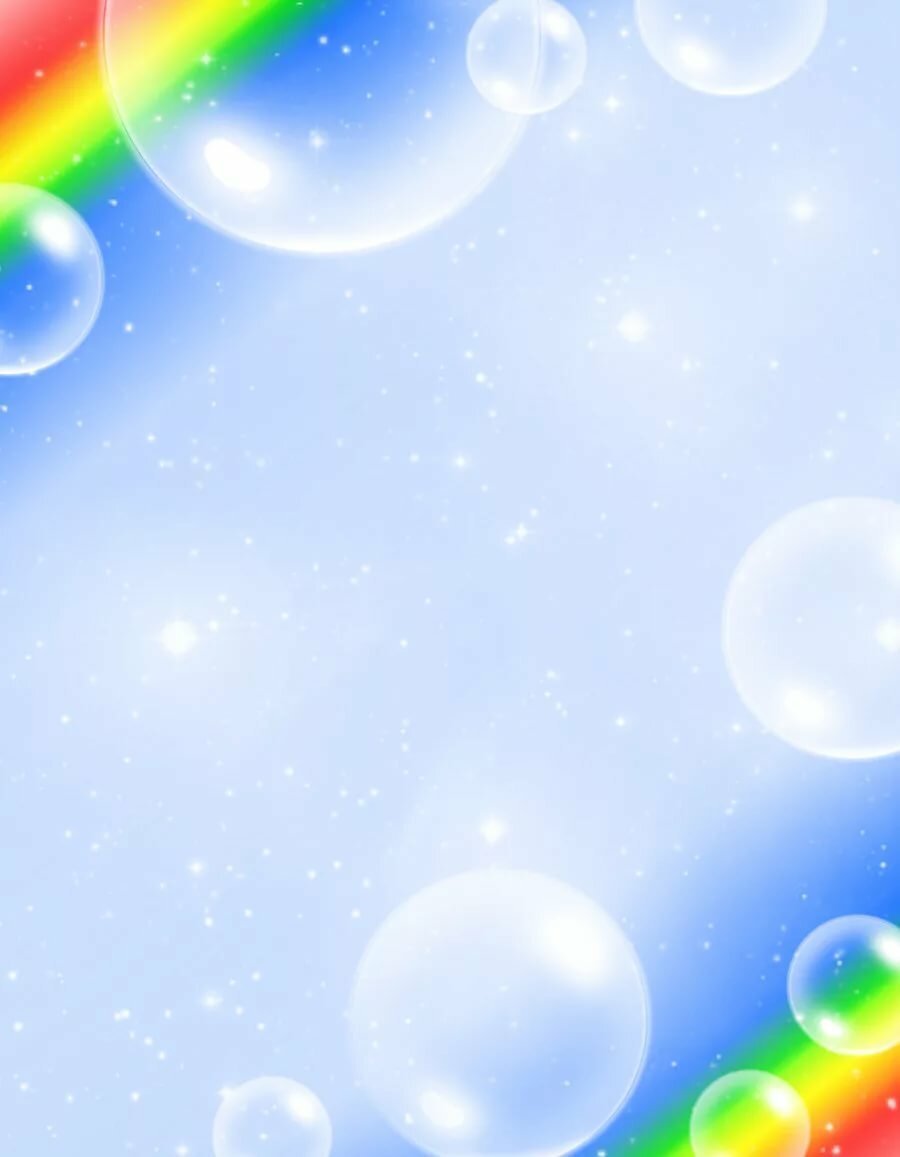 «Дети должны жить в мире красоты, игры, сказки, музыки, рисунка, фантазии, творчества»
                             В. Сухомлинский
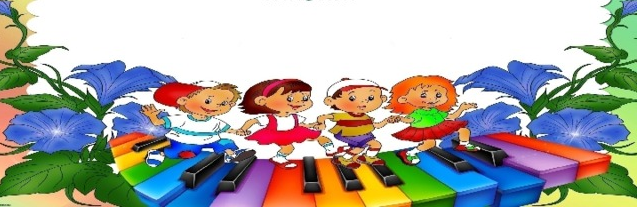 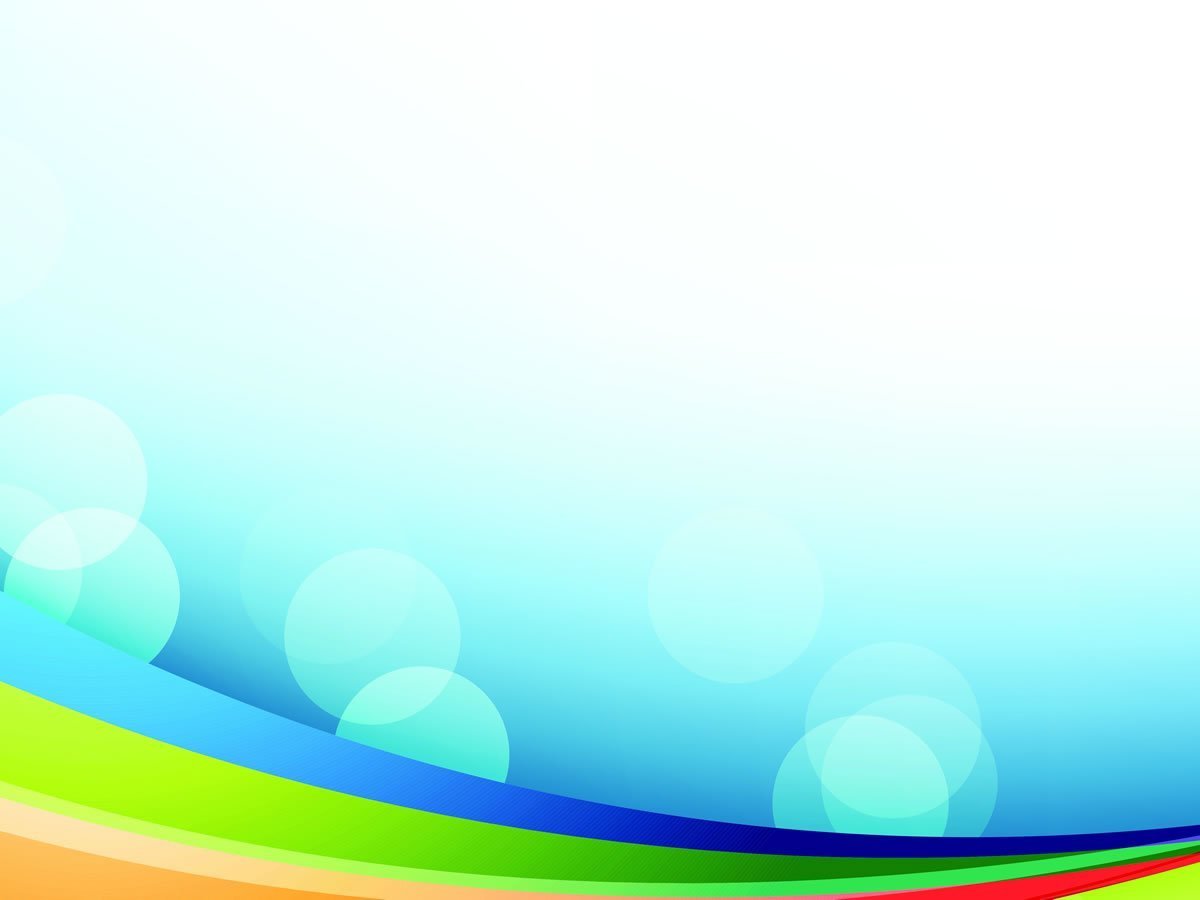 «Одаренный ребенок – это ребенок, 
который выделяется яркими,      очевидными, 
иногда выдающимися достижениями
 (или имеет внутренние предпосылки 
для таких достижений)
 в том или ином виде деятельности».


              Президентская программа 
                                        «Дети России»
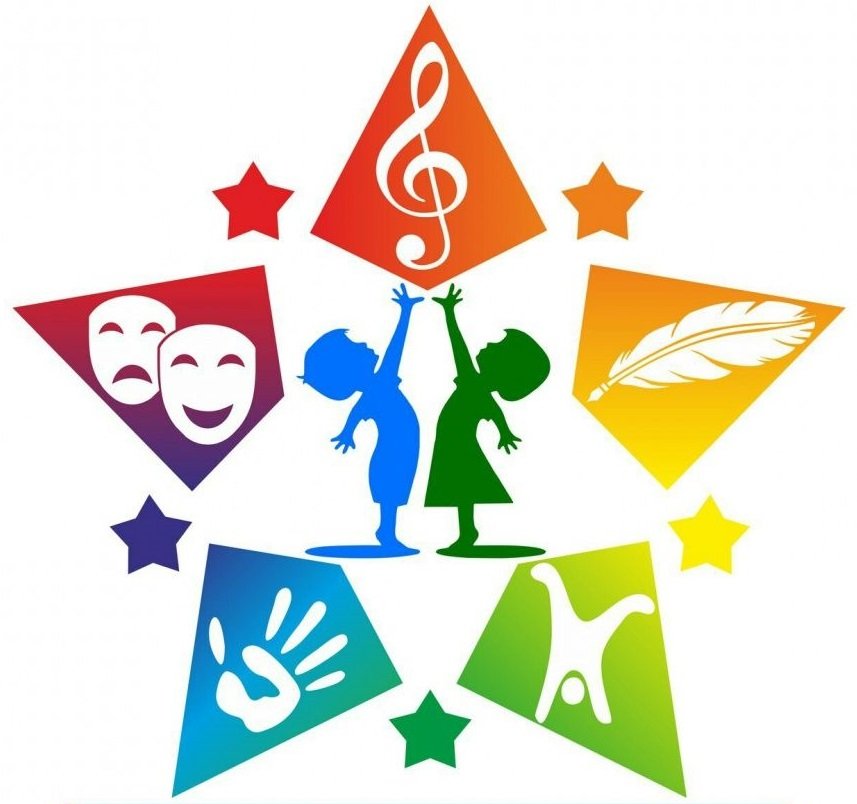 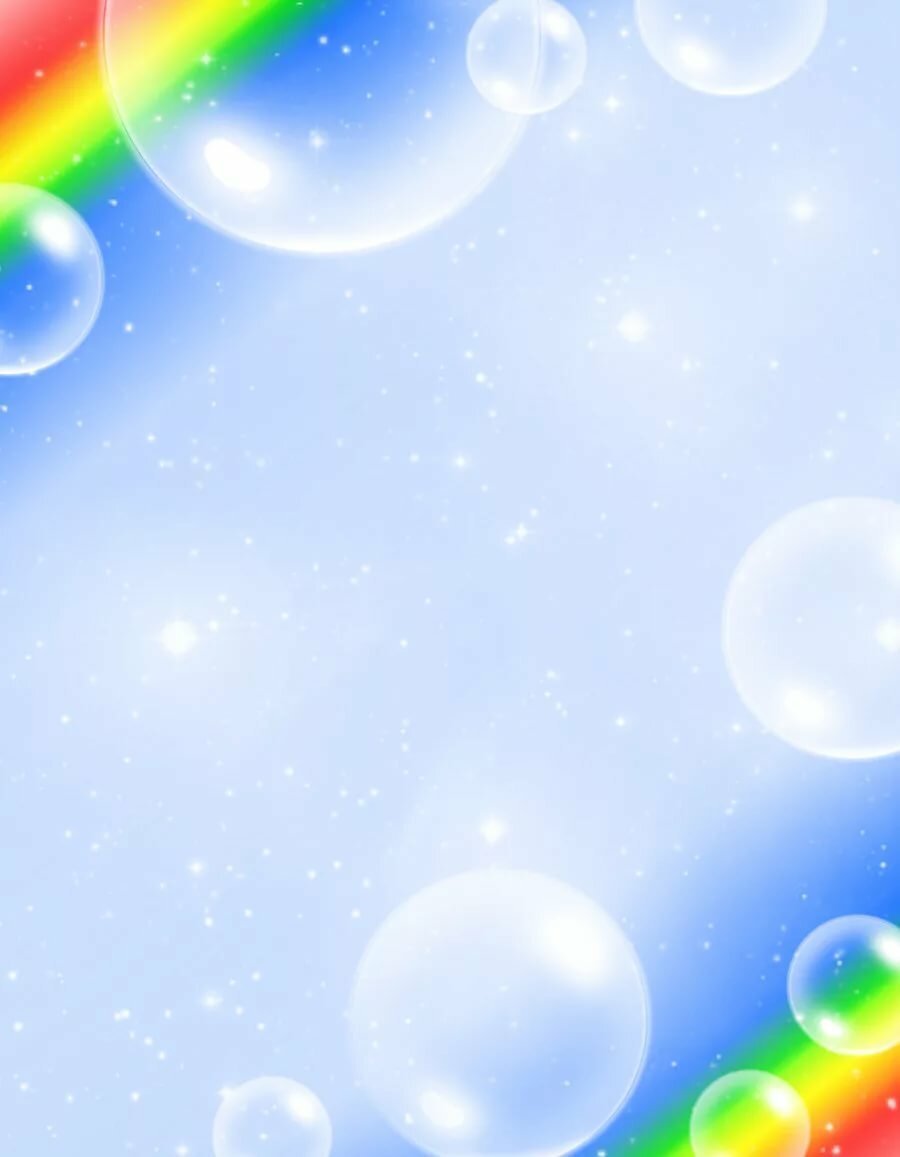 Воспитание и развитие одаренных и талантливых детей является важнейшим условием формирования творческого потенциала общества, развития науки и культуры и всех областей социальной жизни.
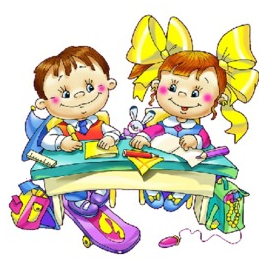 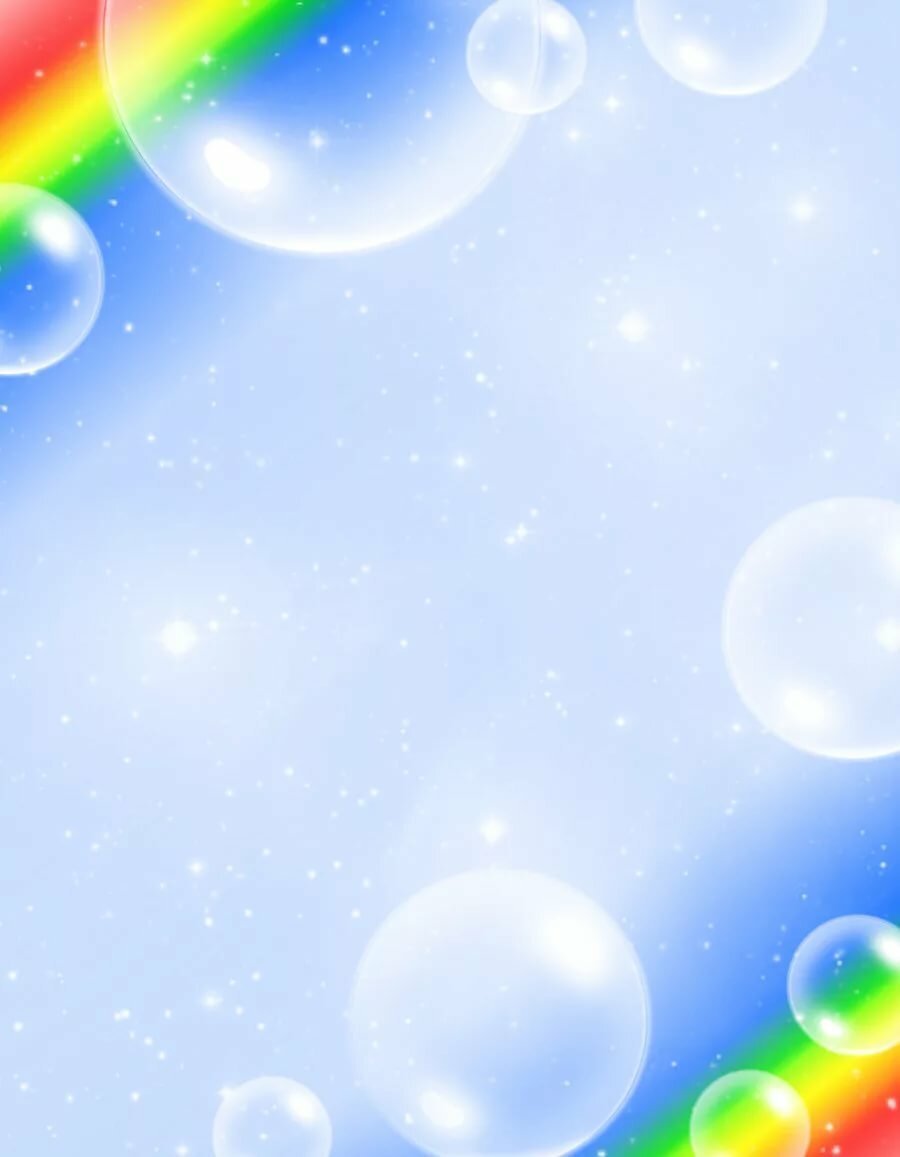 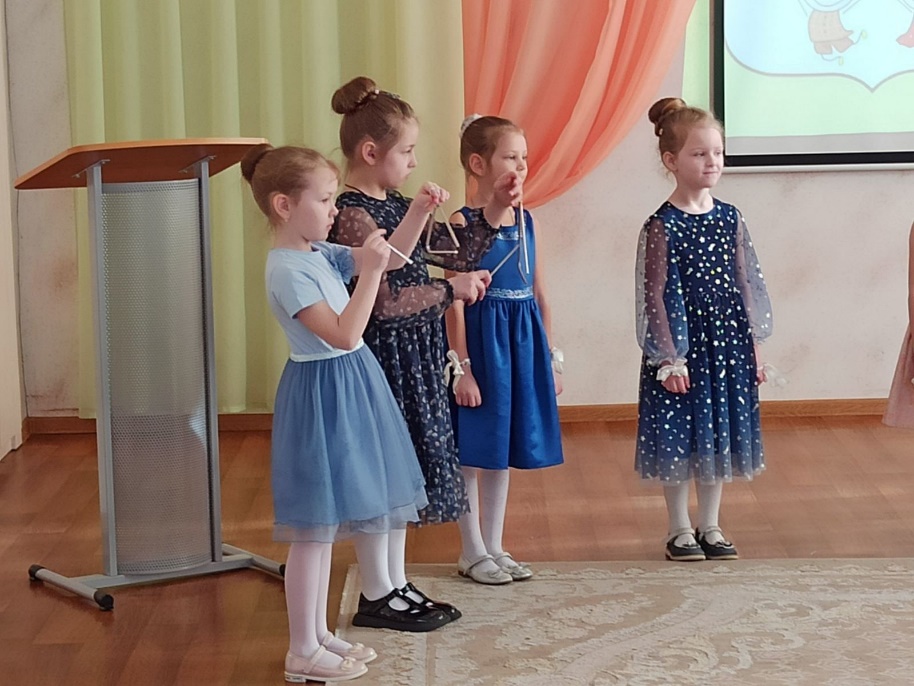 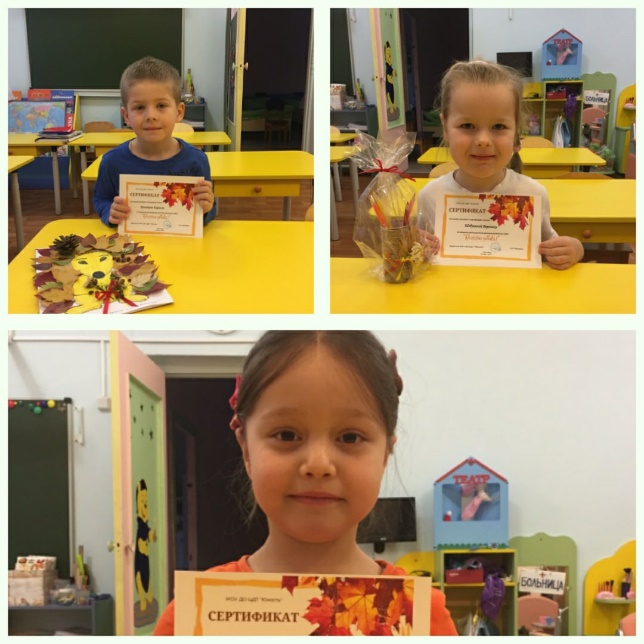 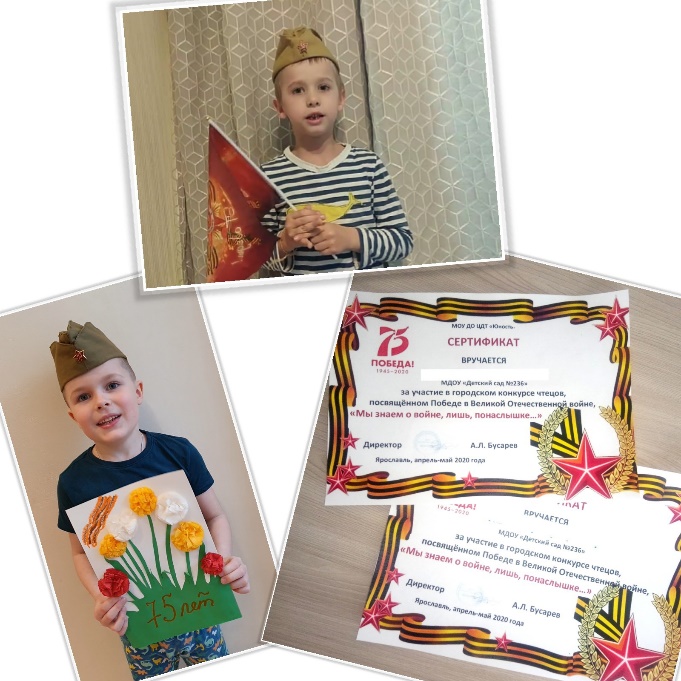 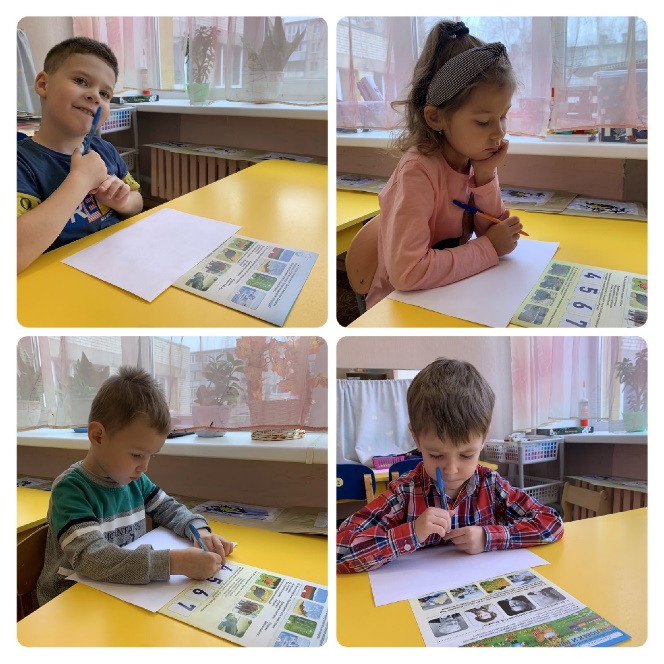 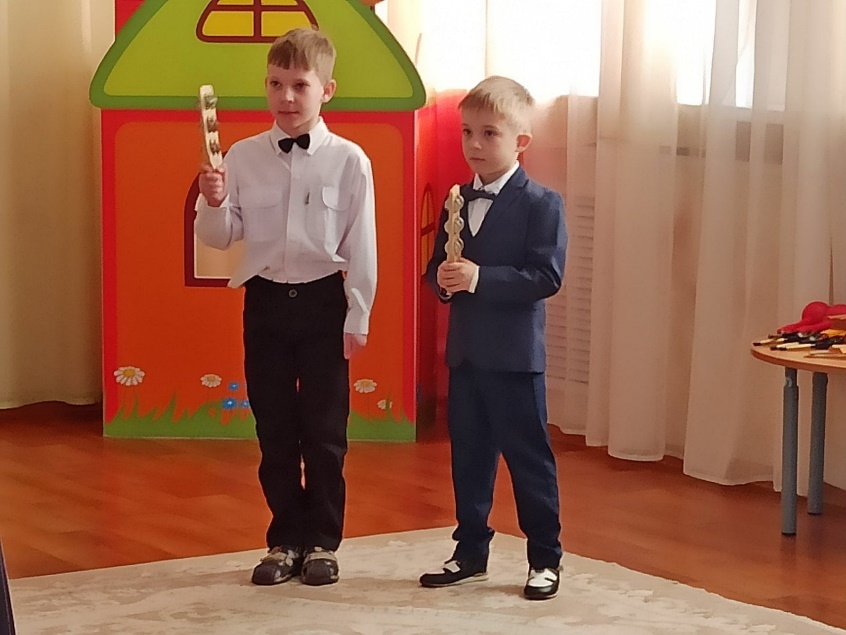 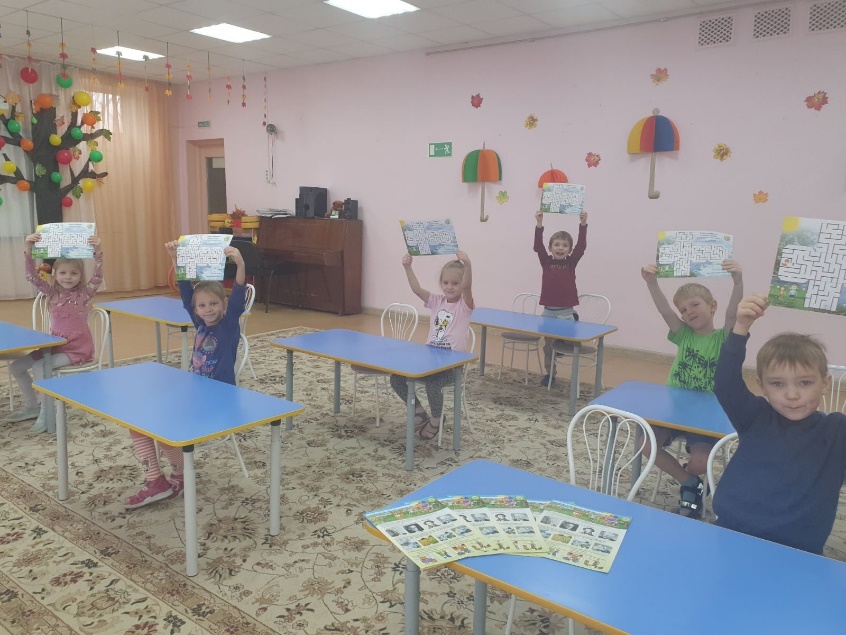 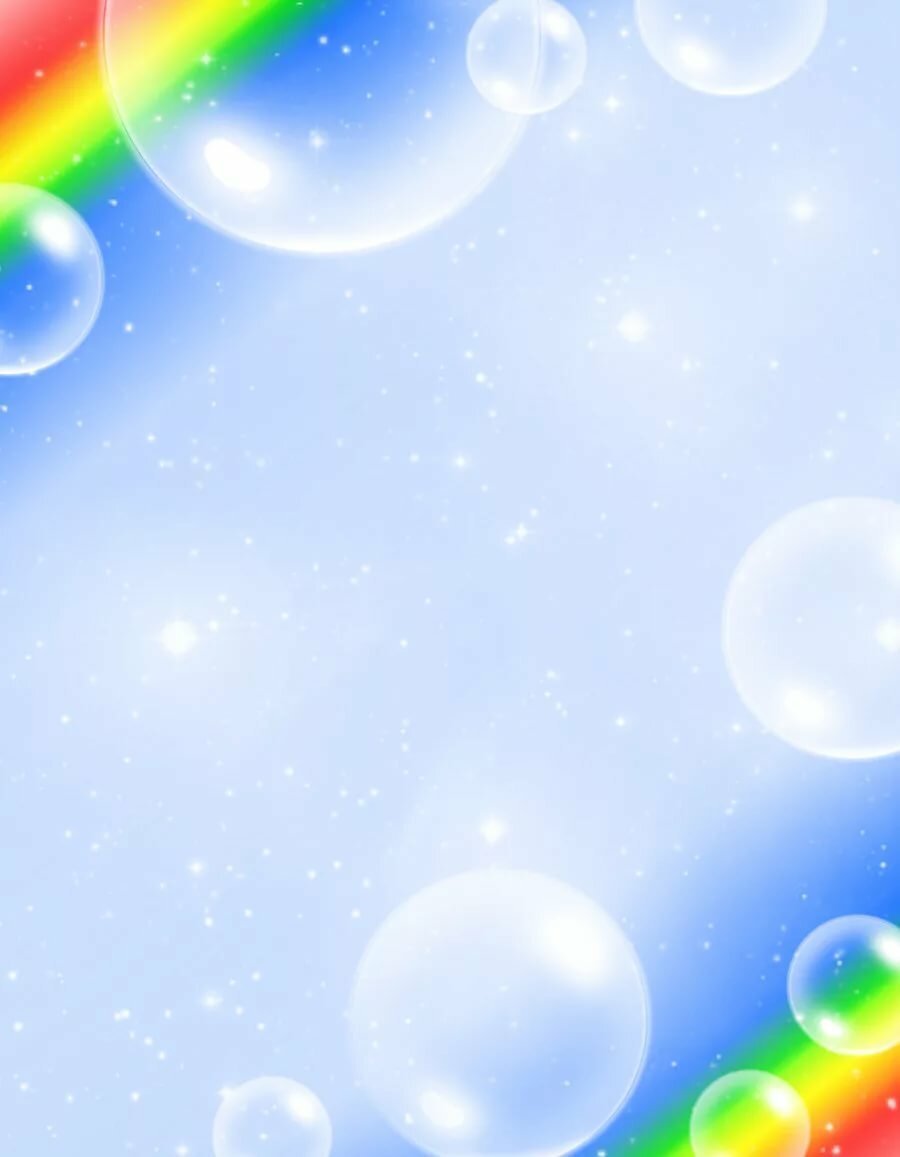 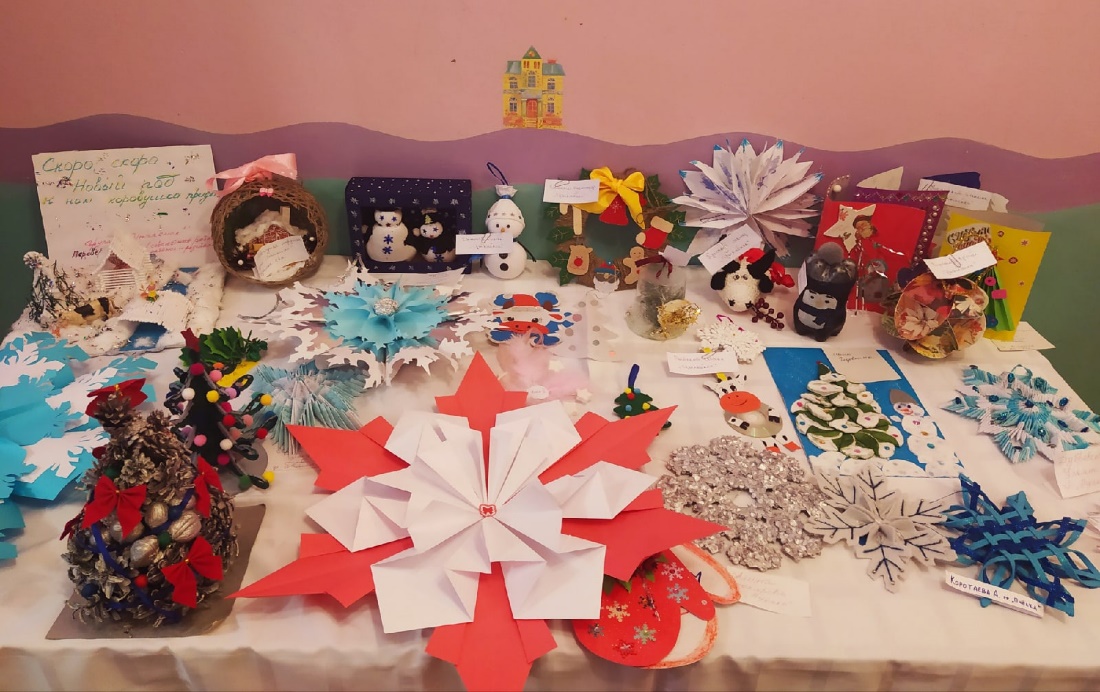 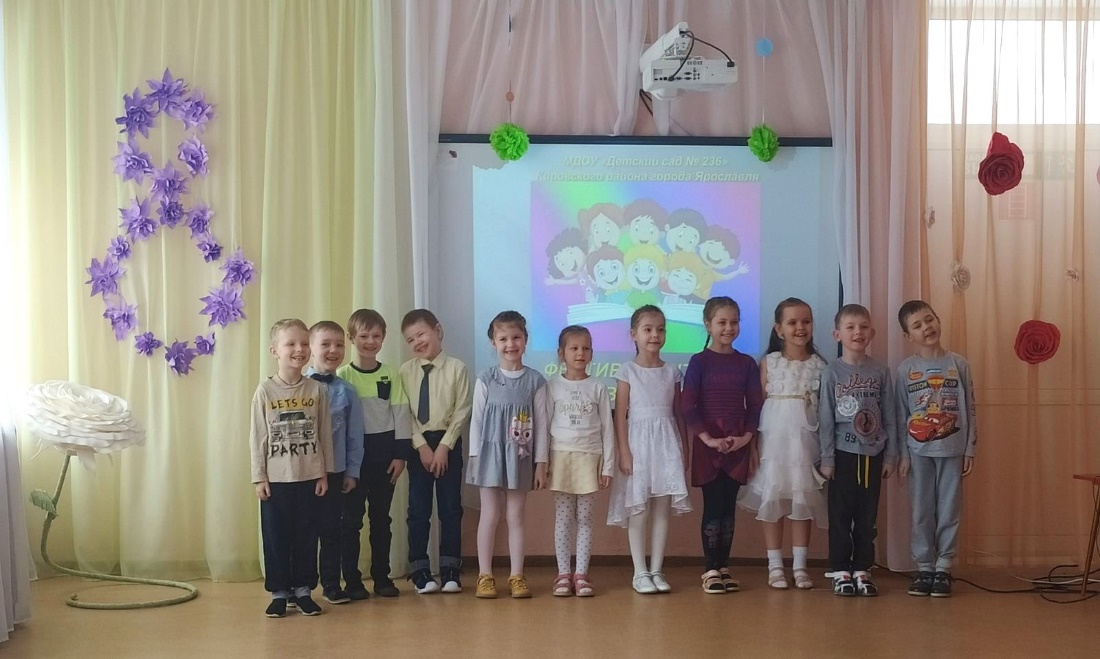 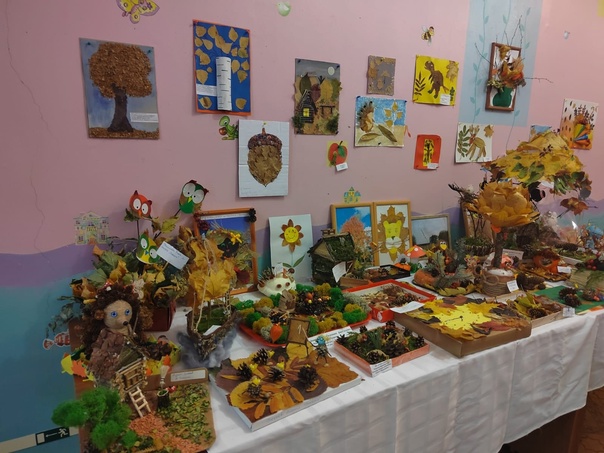 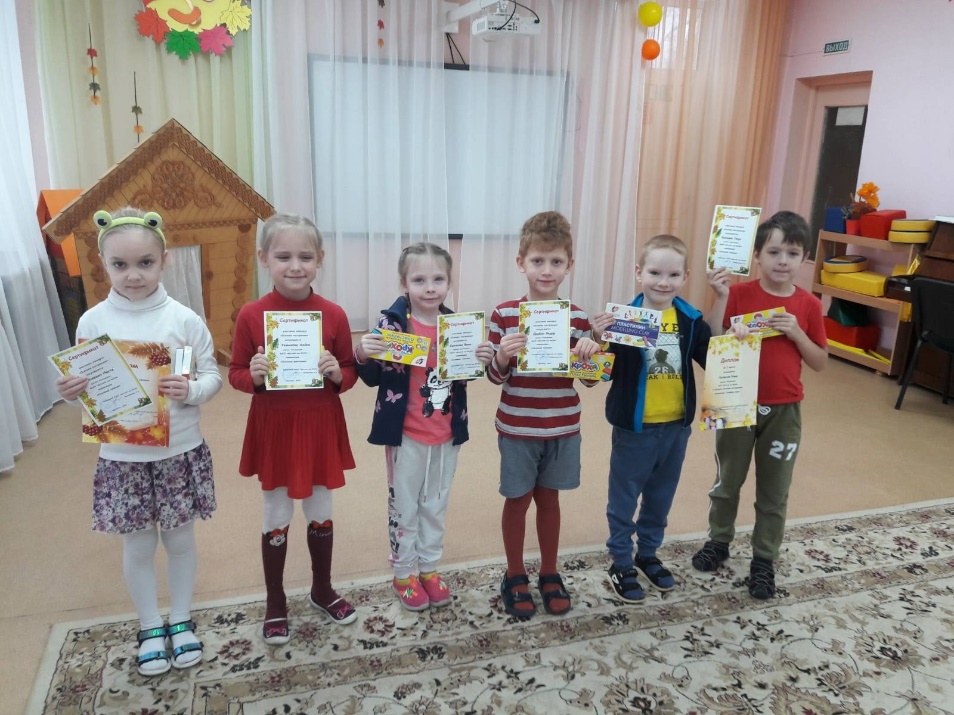 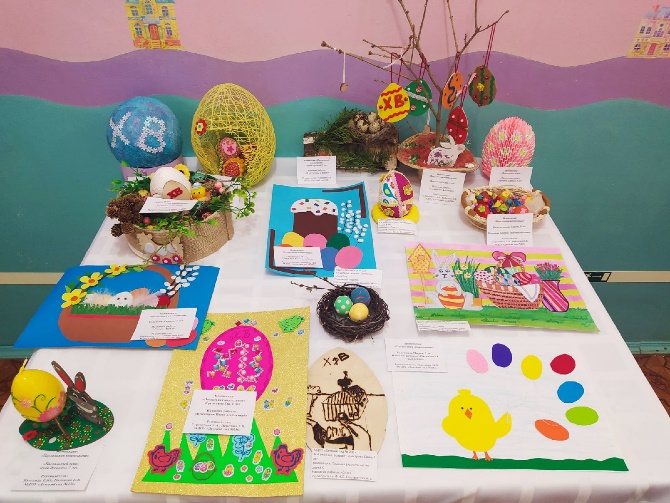 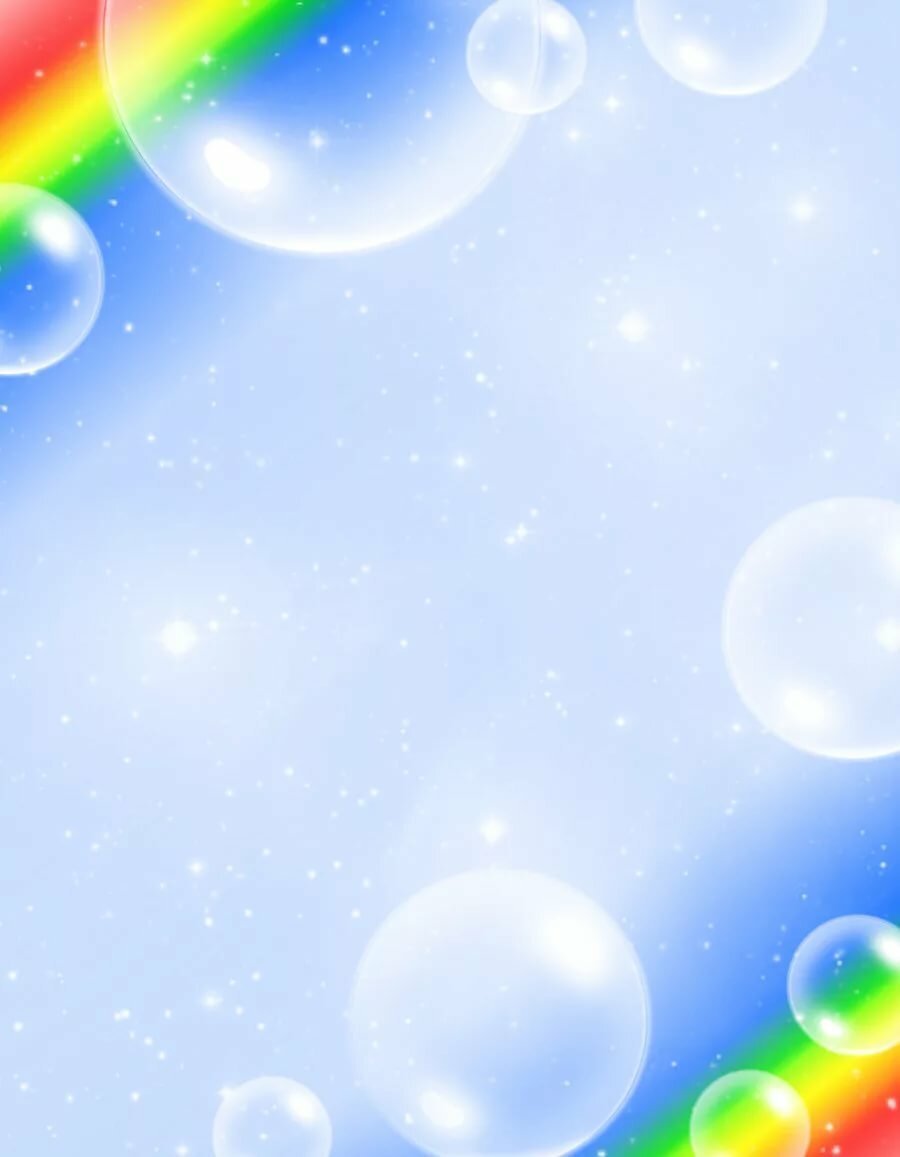 Принцип состязательности - игровой метод дошкольной педагогики. Именно он лежит в основе любого конкурса и является одним из важнейших факторов развития способностей ребенка.
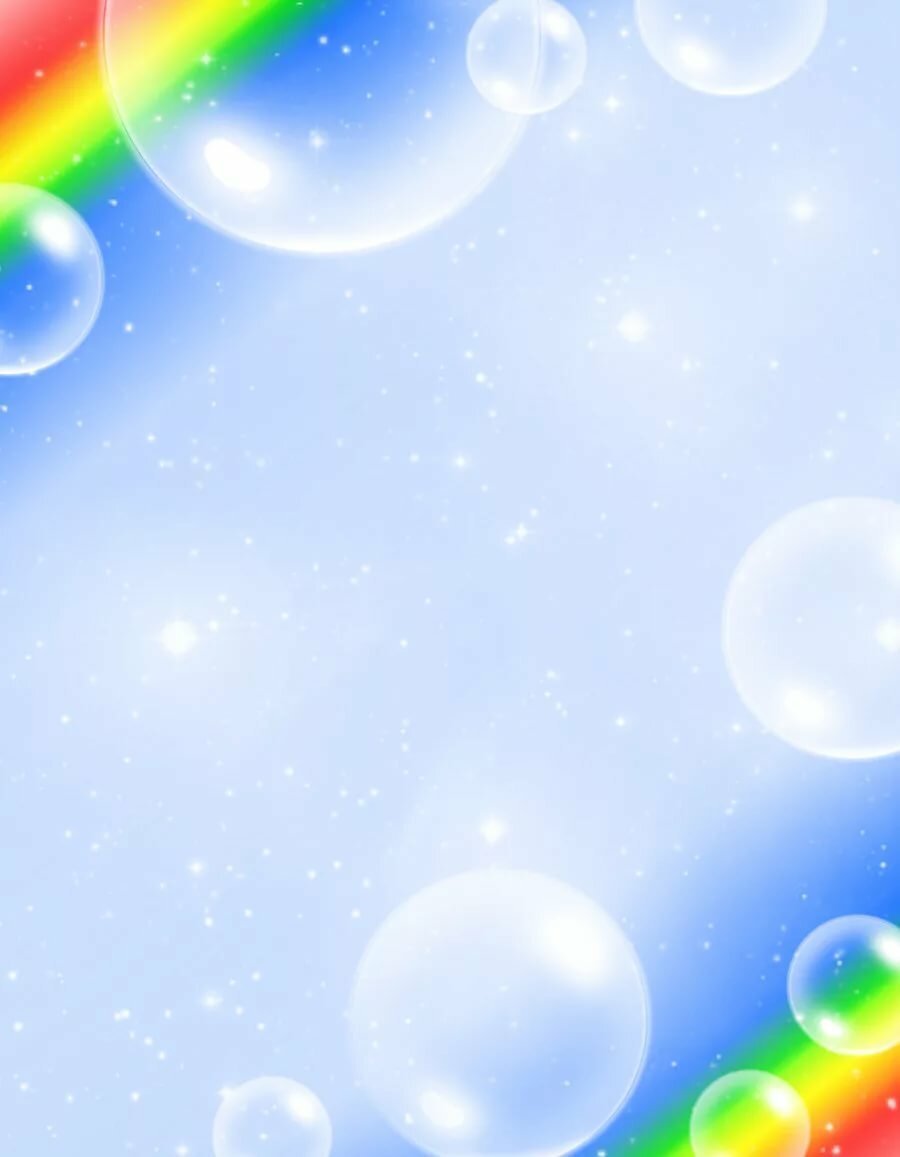 Конкурсные мероприятия позволяют ребенку:
-сформировать адекватную самооценку;
-развить свои волевые качества;
-самоопределиться в мире своих увлечений;
-воспитать свой эстетический вкус;
-развить свои творческие способности и таланты и т.д.
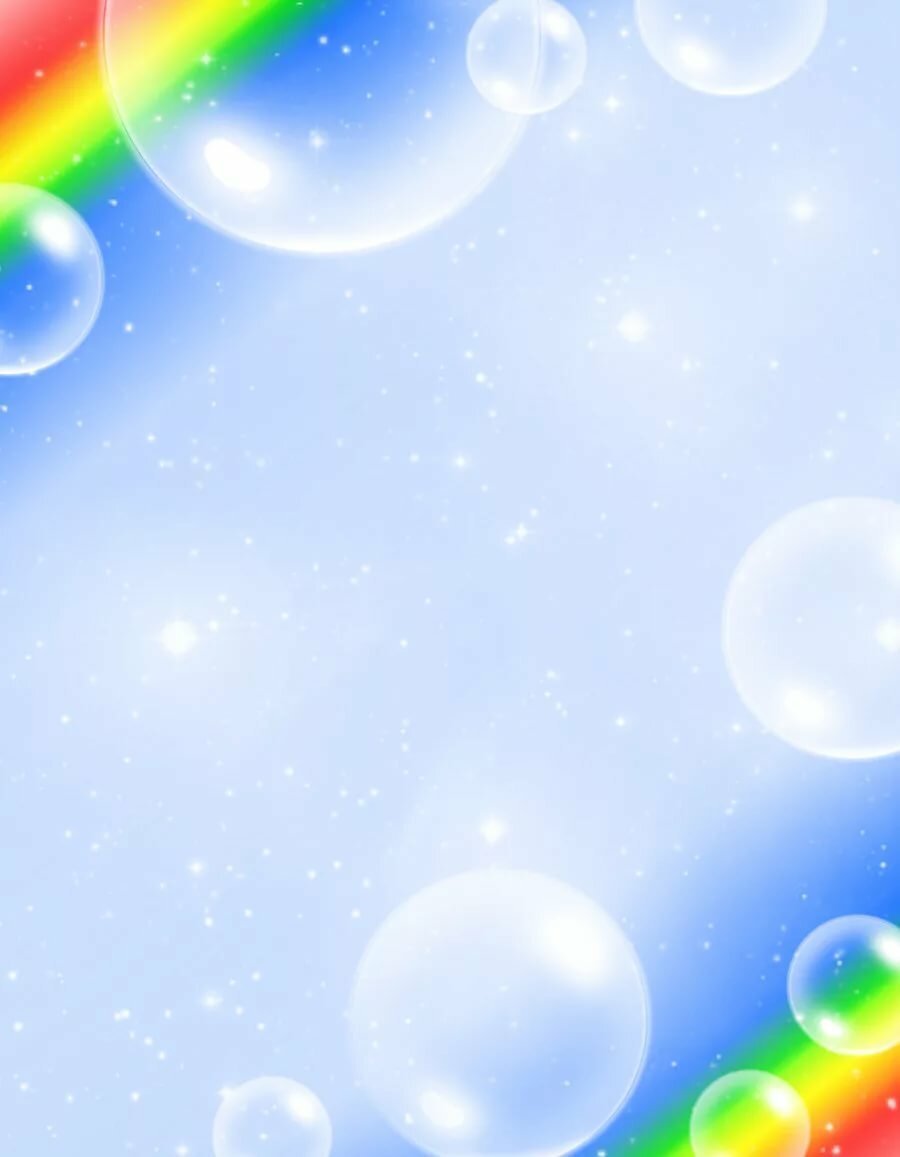 При организации любого конкурсного мероприятия  необходимо учесть следующие факторы: 
Участники
Задания
Критерии оценки
Жюри
Призы  
Ведущий
Реквизит
Помещение
Техника
Зрители
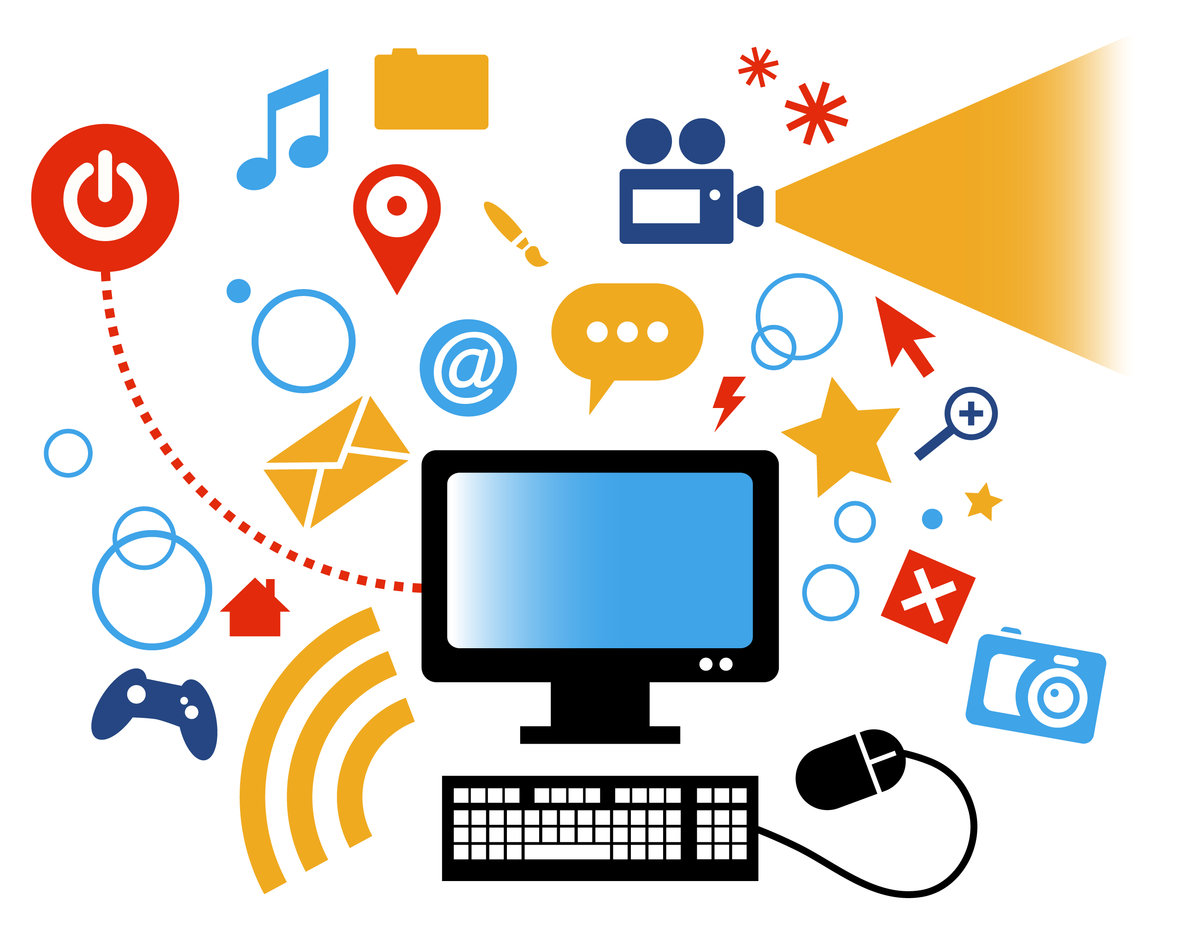 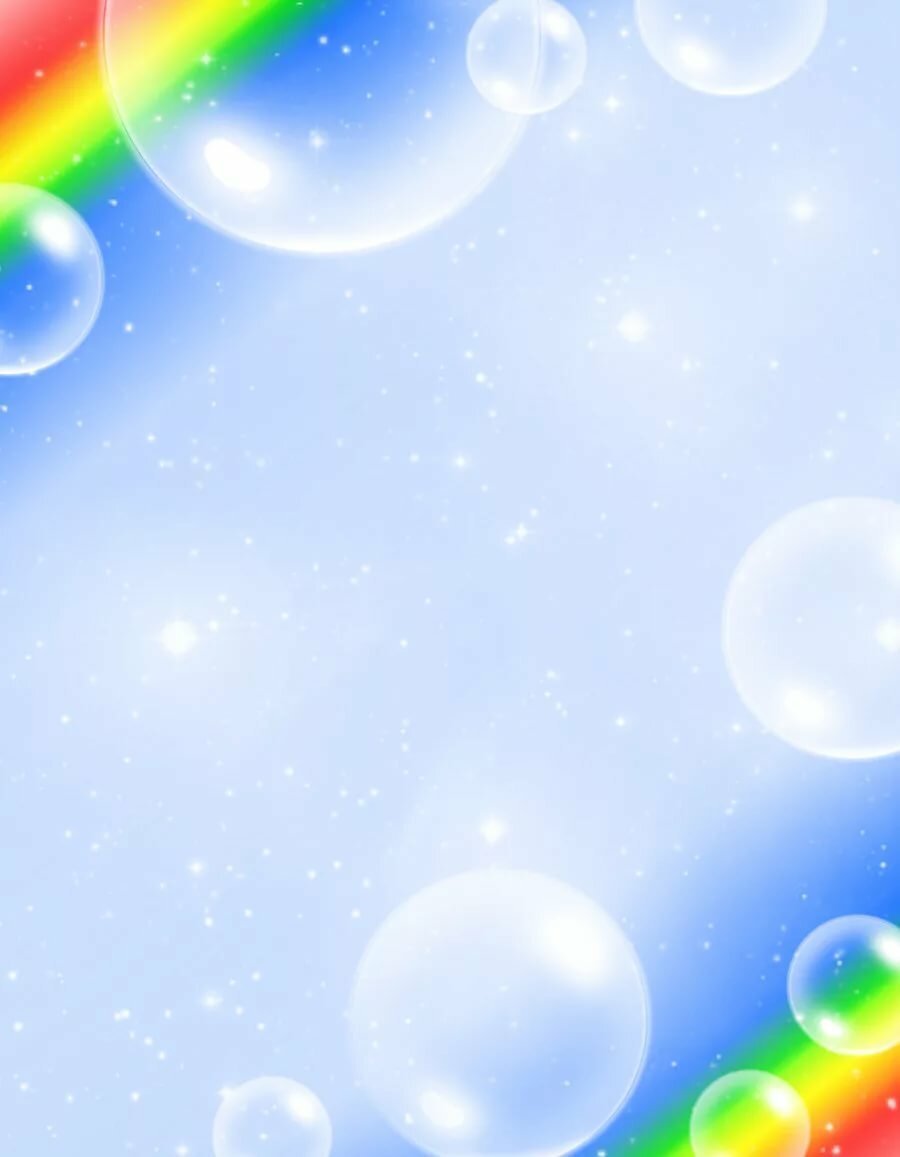 Алгоритм организации творческих конкурсов.

Варианты:
Конкурсы, посвященные героям сказок, мультфильмов, литературным героям и т.д. Задания отражают таланты этих героев.
Конкурсы команд юных моряков, космонавтов, цирковых артистов, парикмахеров, и т.д.
Конкурсы, организованные по принципу «Защита фантастических проектов», «Аукцион талантов» и т.д.
Необходимо придумать яркое название и задания, соответствующие тематике конкурса.
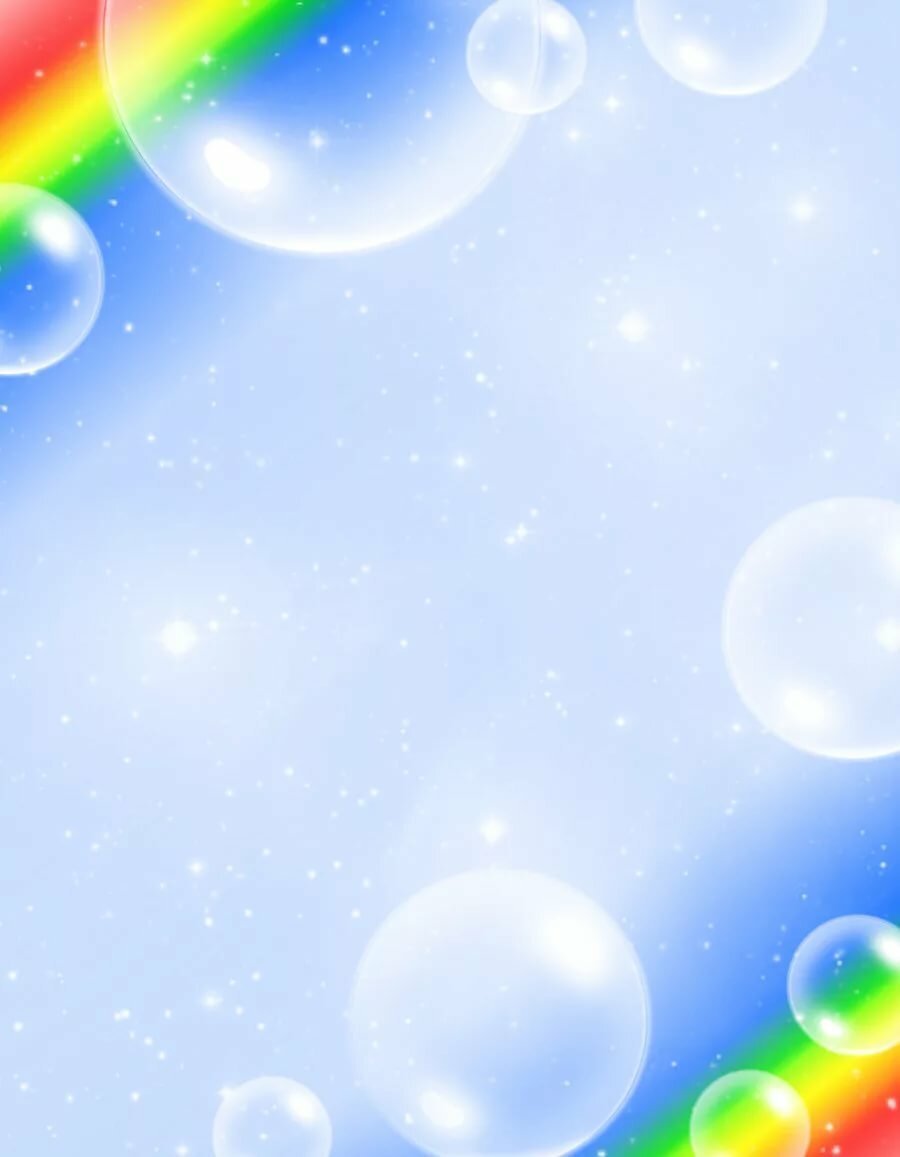 Творческие конкурсы обладают огромным потенциалом 
для развития самых разных способностей ребенка:
Коммуникативность
Умение держаться перед аудиторией
Эстетический вкус
Склонность к импровизации
Нестандартность мышления
Артистизм.
Кроме того, участие в специализированных конкурсах (вокальный, танцевальный, художественное слово) воспитывают и развивают волевые качества у детей.
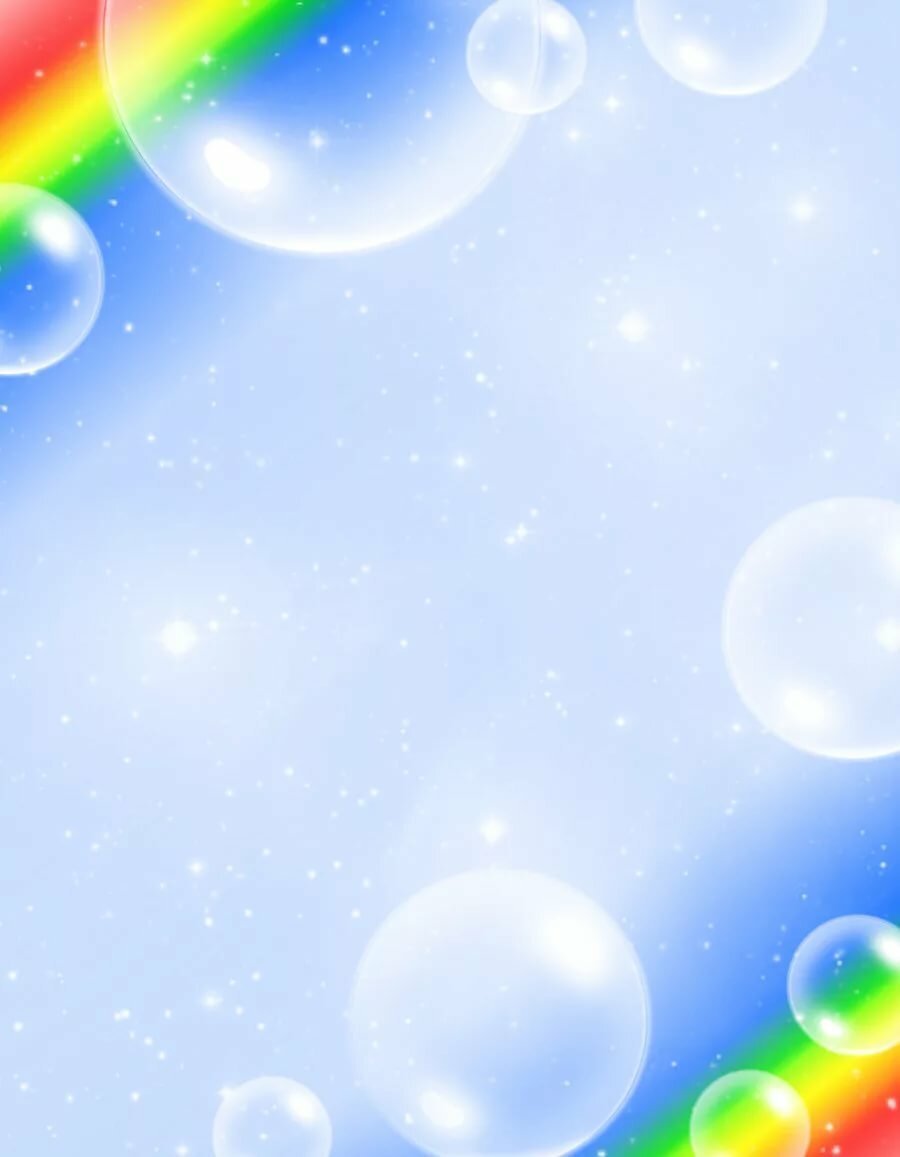 Сопровождение ребенка, имеющего артистический потенциал.
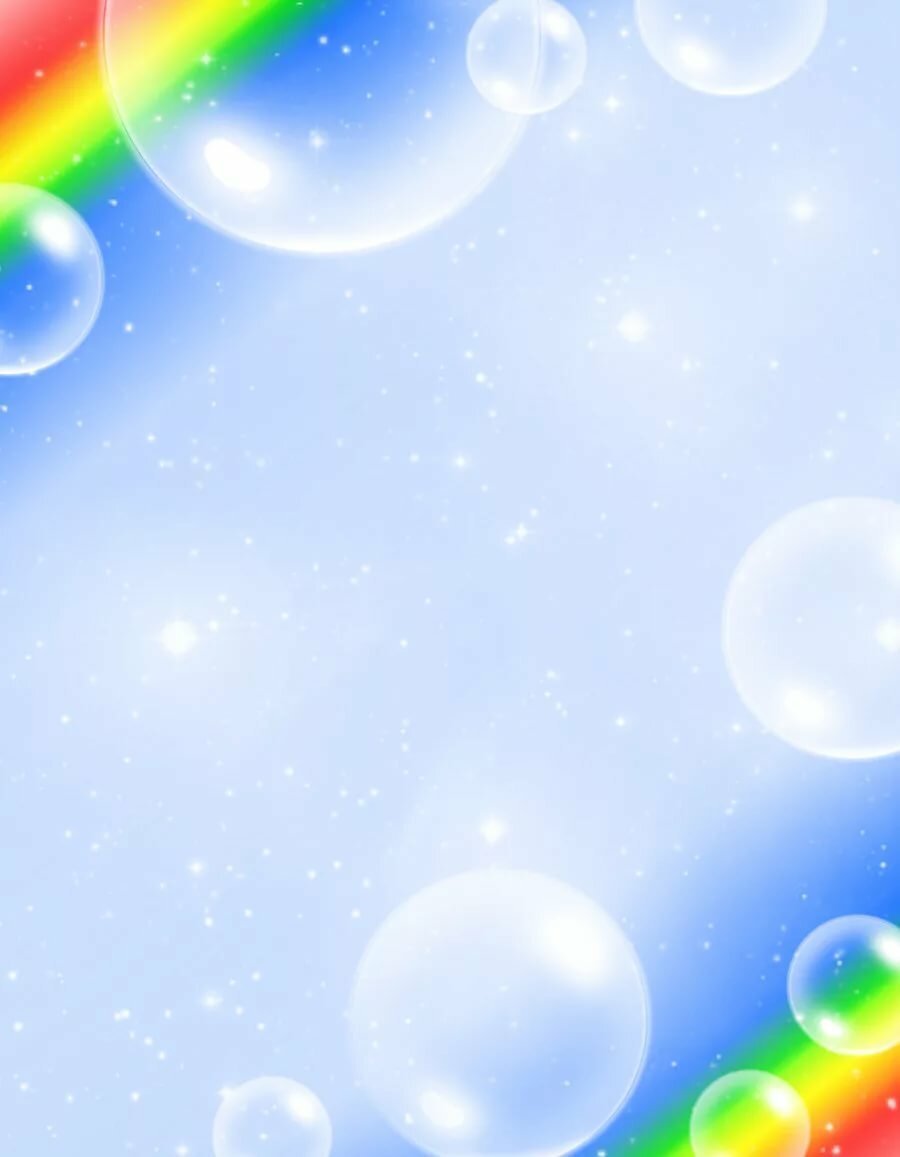 Работа с родителями.

При подготовке к выступлению на конкурсе, важна не только  работа педагогов, необходимо тесное взаимодействие с родителями детей. Должны быть спланированы встречи, где будут даны консультации по всем организационным моментам. 
Кроме того, выступление ребенка в конкурсе - это предмет гордости для каждого родителя, это важное событие, которое запомнится на всю жизнь. В эти моменты семья сплачивается, и родители всячески поддерживают детей.
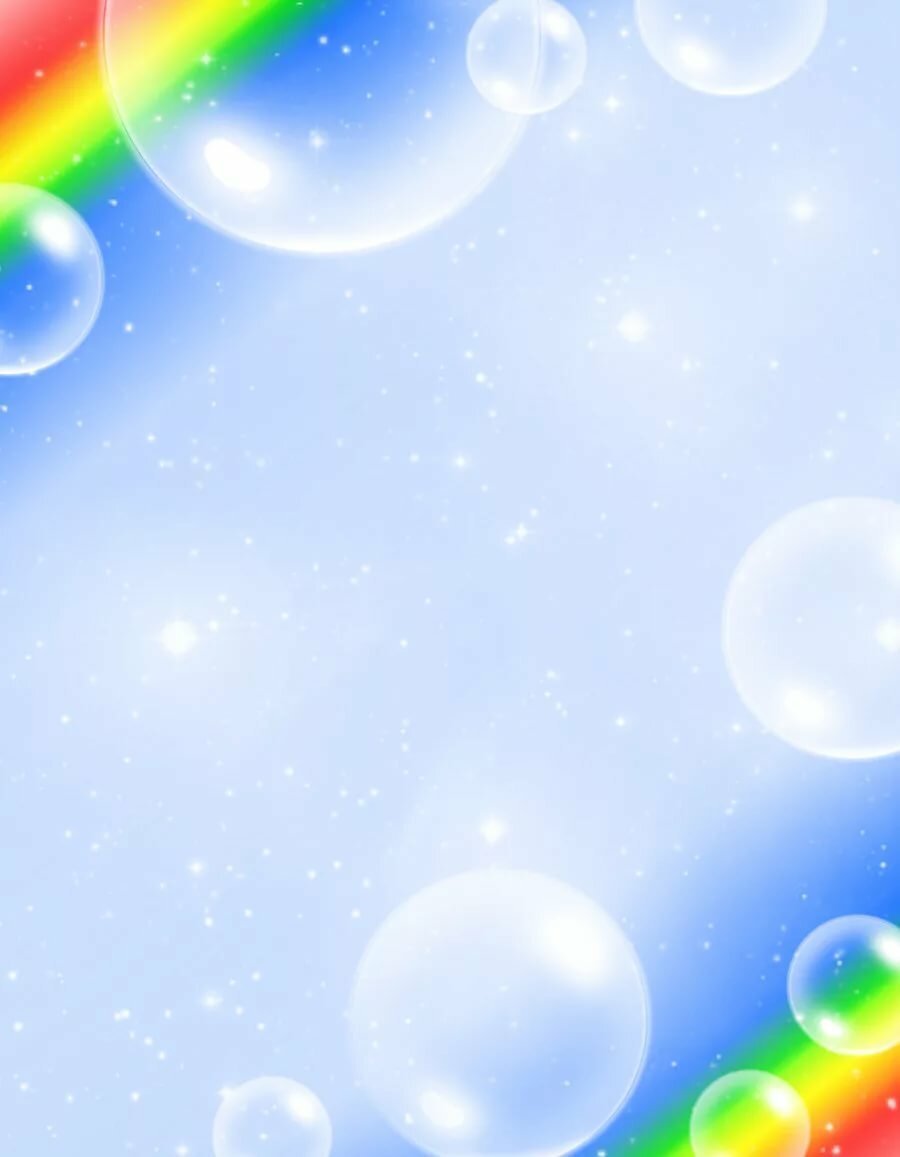 Конкурсные мероприятия в ДОУ.

Конкурс «Наши звездочки» - выявление талантов среди воспитанников ДОУ.

Конкурс «Две минуты славы для любимой мамы»  - проводится совместно с родителями ко Дню Матери. 

Фестиваль «Творческий калейдоскоп» – ДК «Красный Перекоп»

Конкурс детского творчества «Звездочка» (фонд Дети Ярославии)
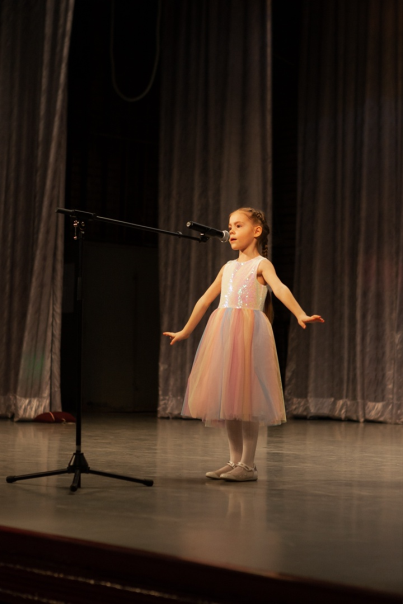 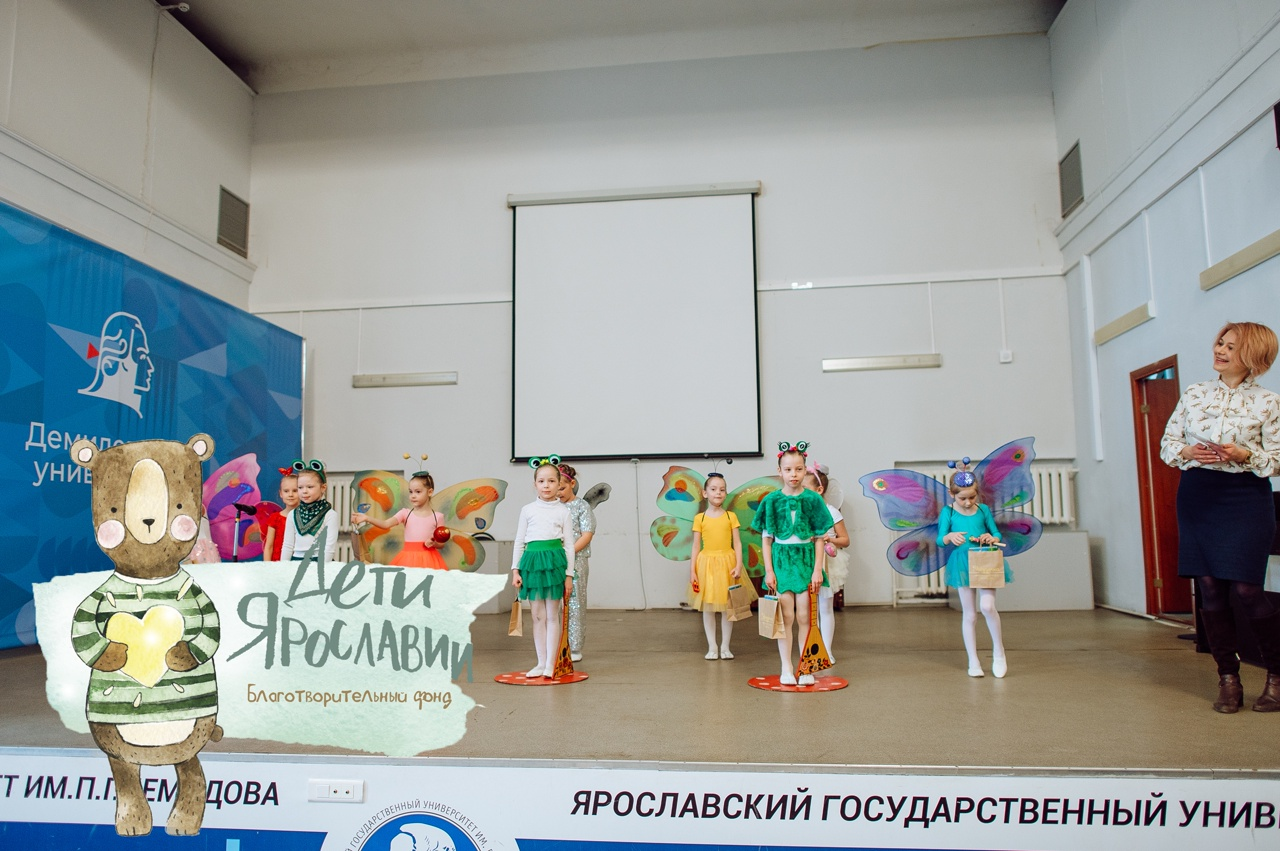 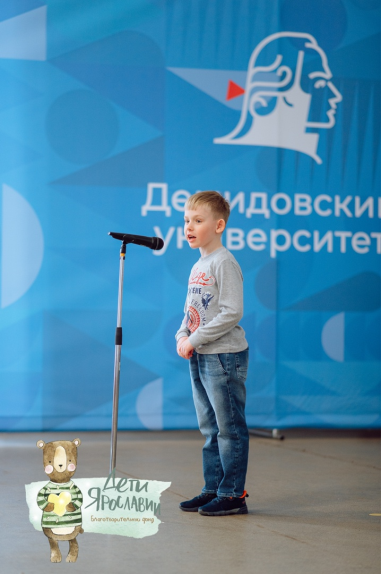 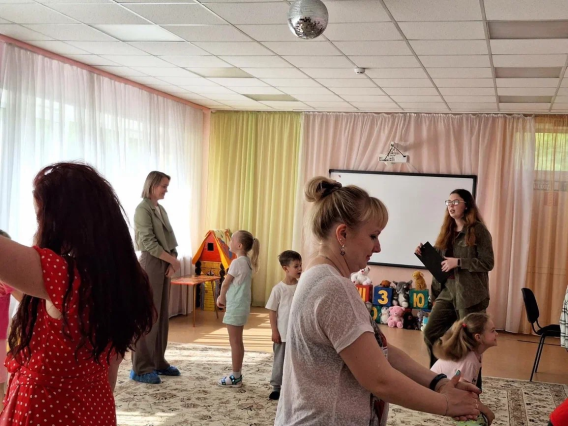 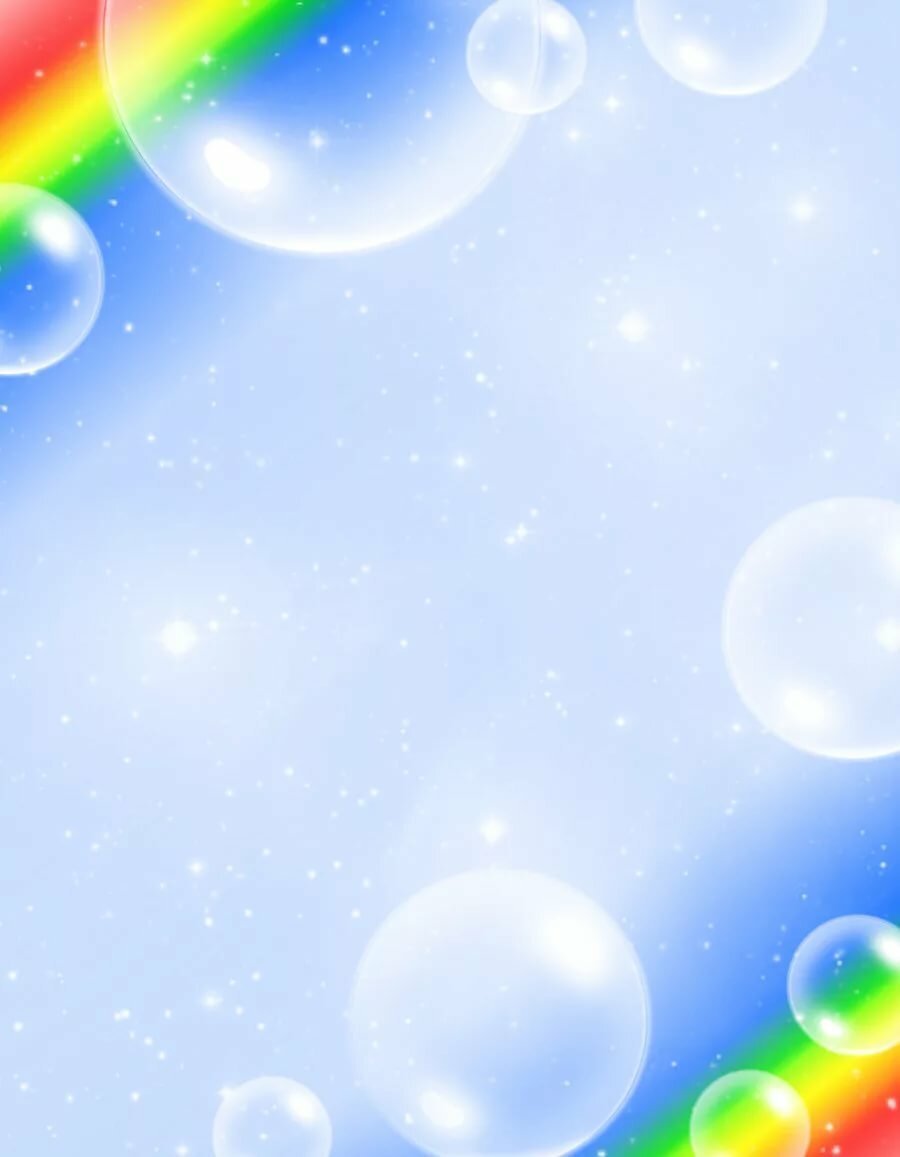 Конкурсная деятельность, являясь одним из звеньев системы комплексного подхода в работе с одарёнными детьми, позволяет оптимизировать процесс диагностики и поддержки юных талантов, совершенствования их исполнительской формы, творческой активности и самостоятельности, с одновременным повышением профессиональной компетентности педагога.
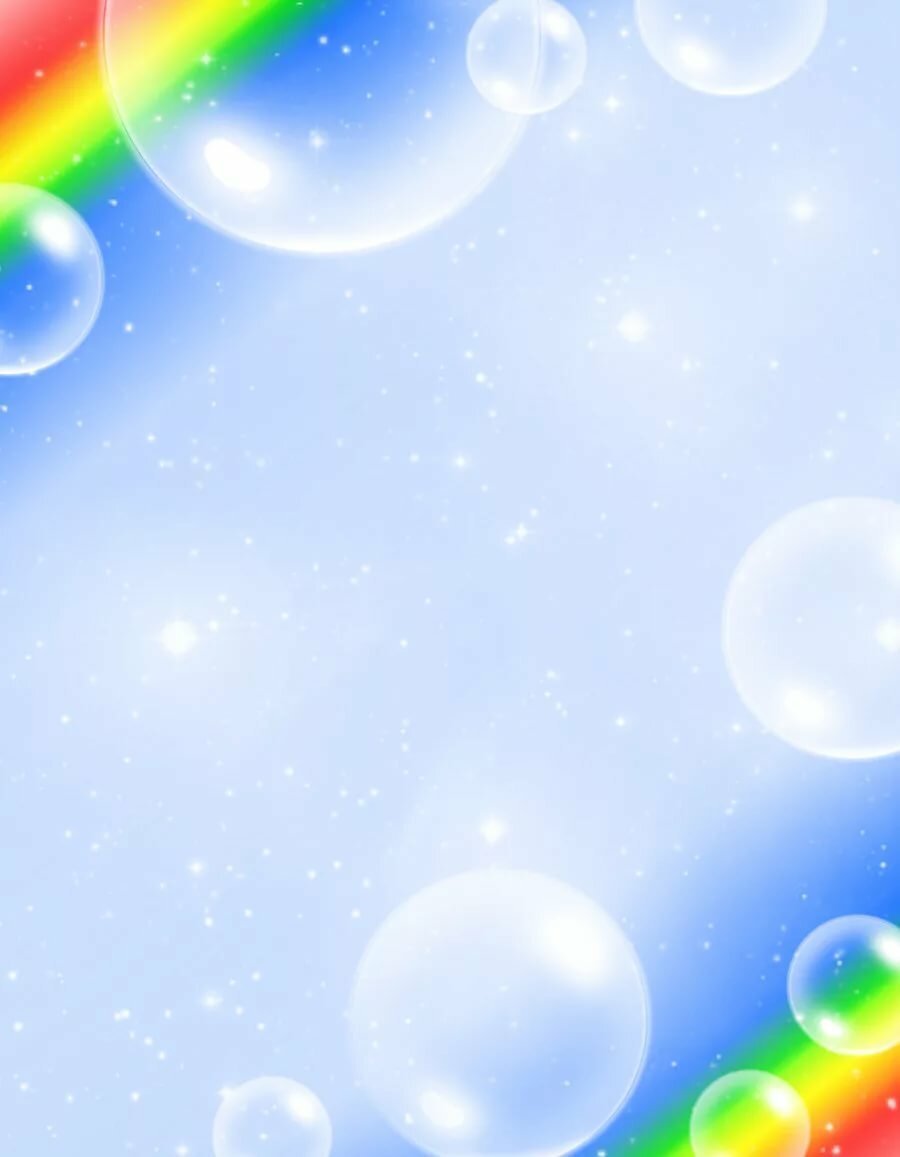 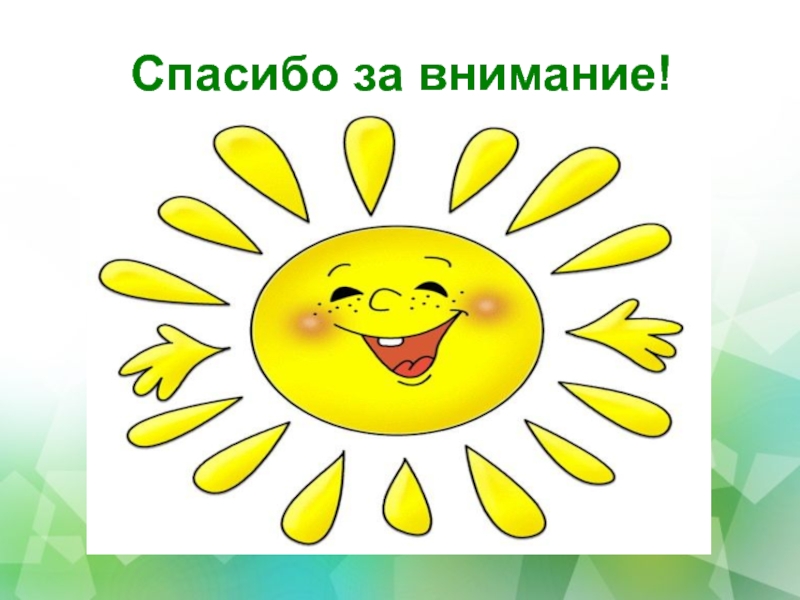